iAttest Process Repeat Tutorial
Ensuring Credit for All Policies Reviewed
Because BAS leadership wants all staff to have compliance in policy review, you have been assigned this brief tutorial to review a critical step in the iAttest process:

Policy review, especially system policies, often include hundreds of staff names.
The first step in assessing compliance is sorting staff by location:  ours is BAS.
When the process is not followed, your name will not be included when assessing compliance.

You are receiving this tutorial because continued errors in completing 
documentation of policy review with iAttest.
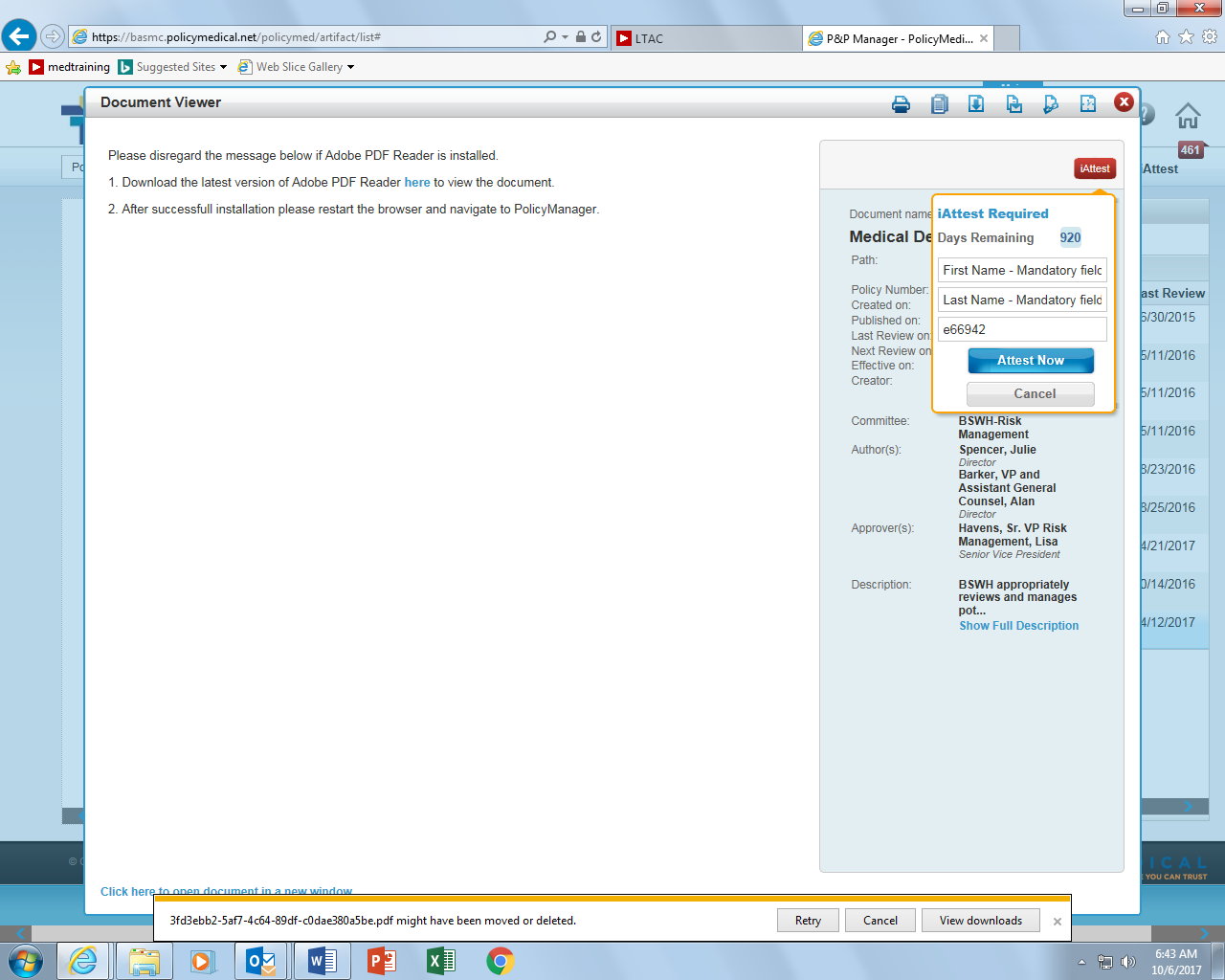 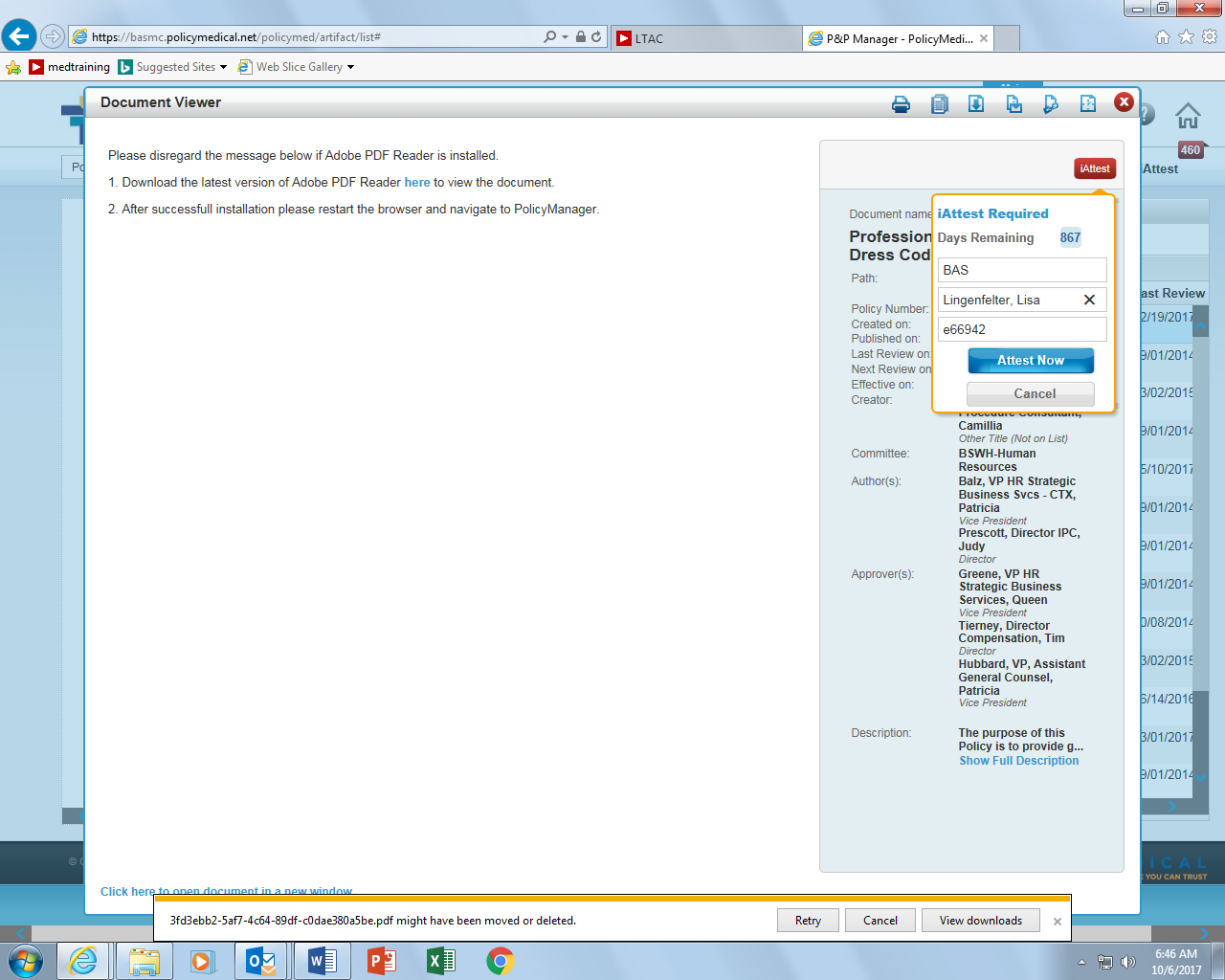 1st Box:  BAS

2nd Box: Last name, First name

3rd Box:  employee ID#
Disregard the default labels that appear in the first two boxes
NOTE:  this step is critical to ensure you get credit for all policies you review!
After you review the policy enter the information in the “iAttest Required box”.

The data must be entered EXACTLY as shown above; 
     any deviations will cause your name to be omitted when compliance audits are generated.
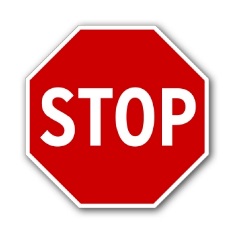 and carefully review this information once more.
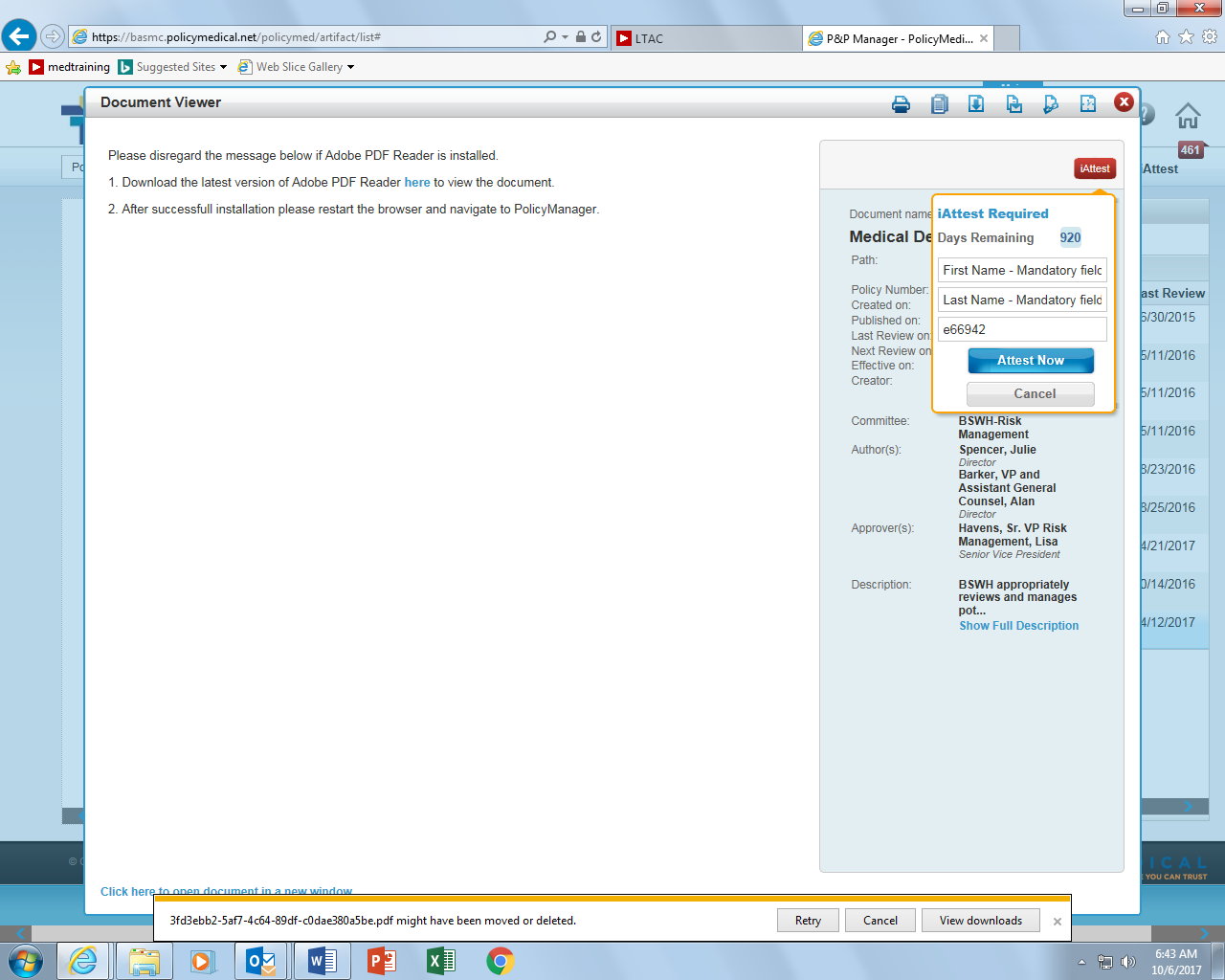 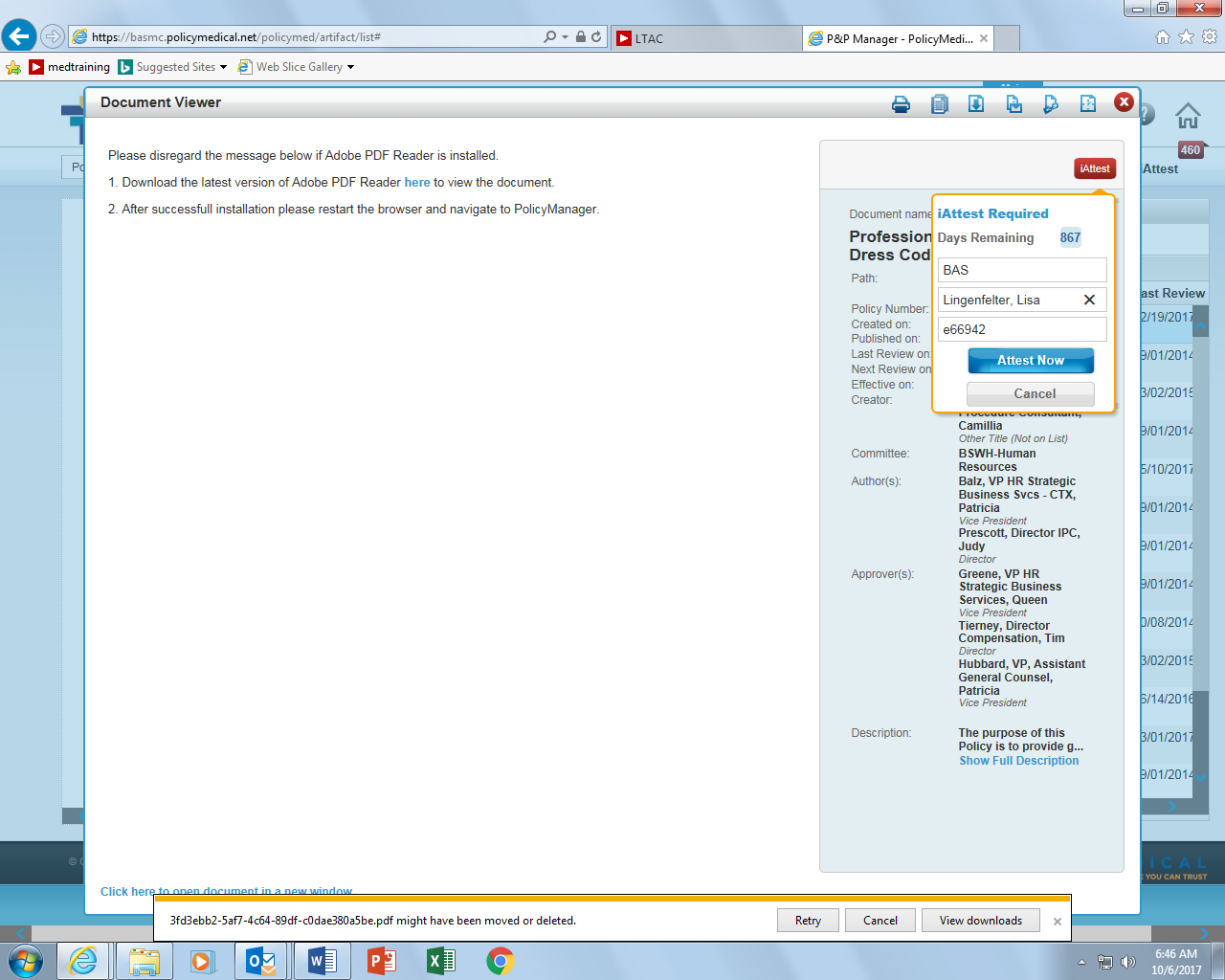 1st Box:  BAS

2nd Box: Last name, First name

3rd Box:  employee ID#
Disregard the default labels that appear in the first two boxes
NOTE:  this step is critical to ensure you get credit for all policies you review!
After you review the policy enter the information in the “iAttest Required box”.

The data must be entered EXACTLY as shown above; 
     any deviations will cause your name to be omitted when compliance audits are generated.
Close this document and click the “Read Receipt” 
Complete the associated test